Number Games
Count from 1 to 301  2  3  4  5  6  7  8  9  10  11  12  13  14  15  16  17  18  19  20  21  22  23  24  25  26  27  28  29  30
Count backwards from 10 to 010  9  8  7  6  5  4  3  2  1  0
zero                      0one                       1two                       2three                    3
Four                        4five                          5six                            6seven                      7
eight

nine

ten
8

9

10
..
…
.
….
3
1
2
4
0
…..
…….
……
6
5
7
………
……….
……..
8

9

10
one

two
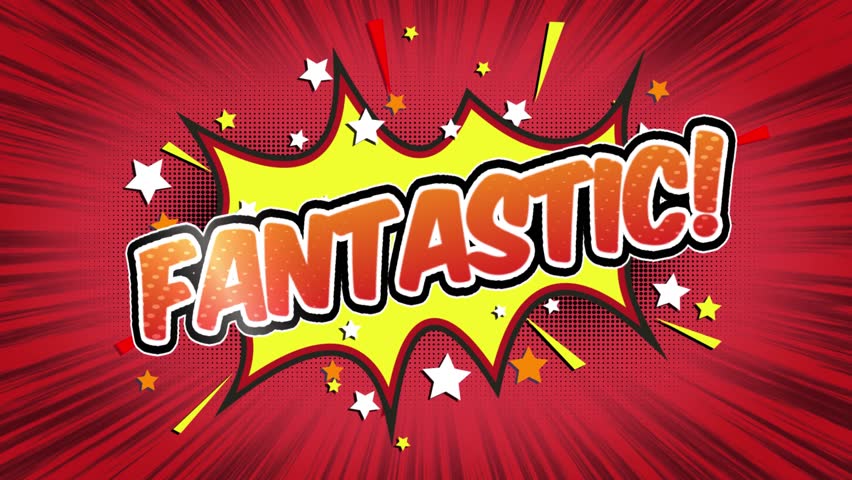 threezero
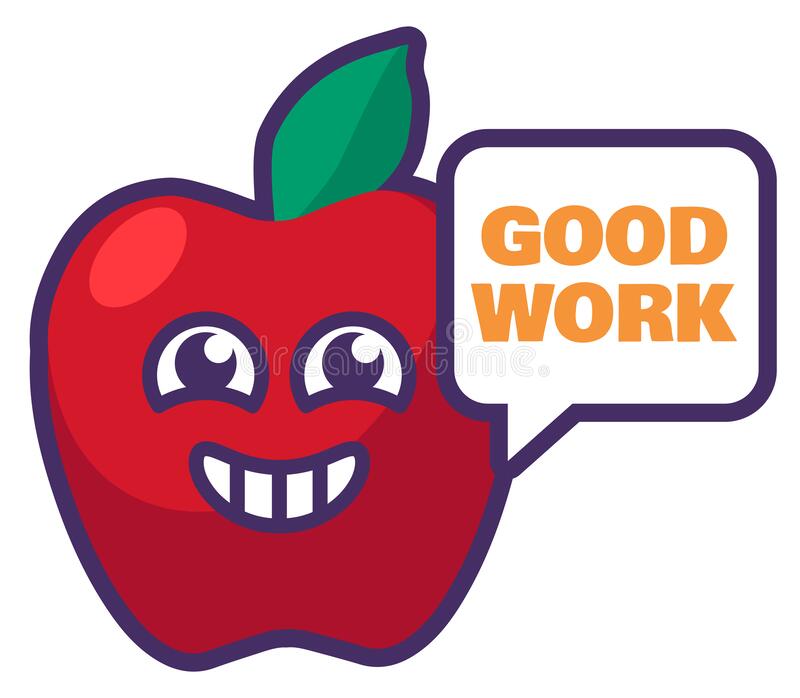 four

one
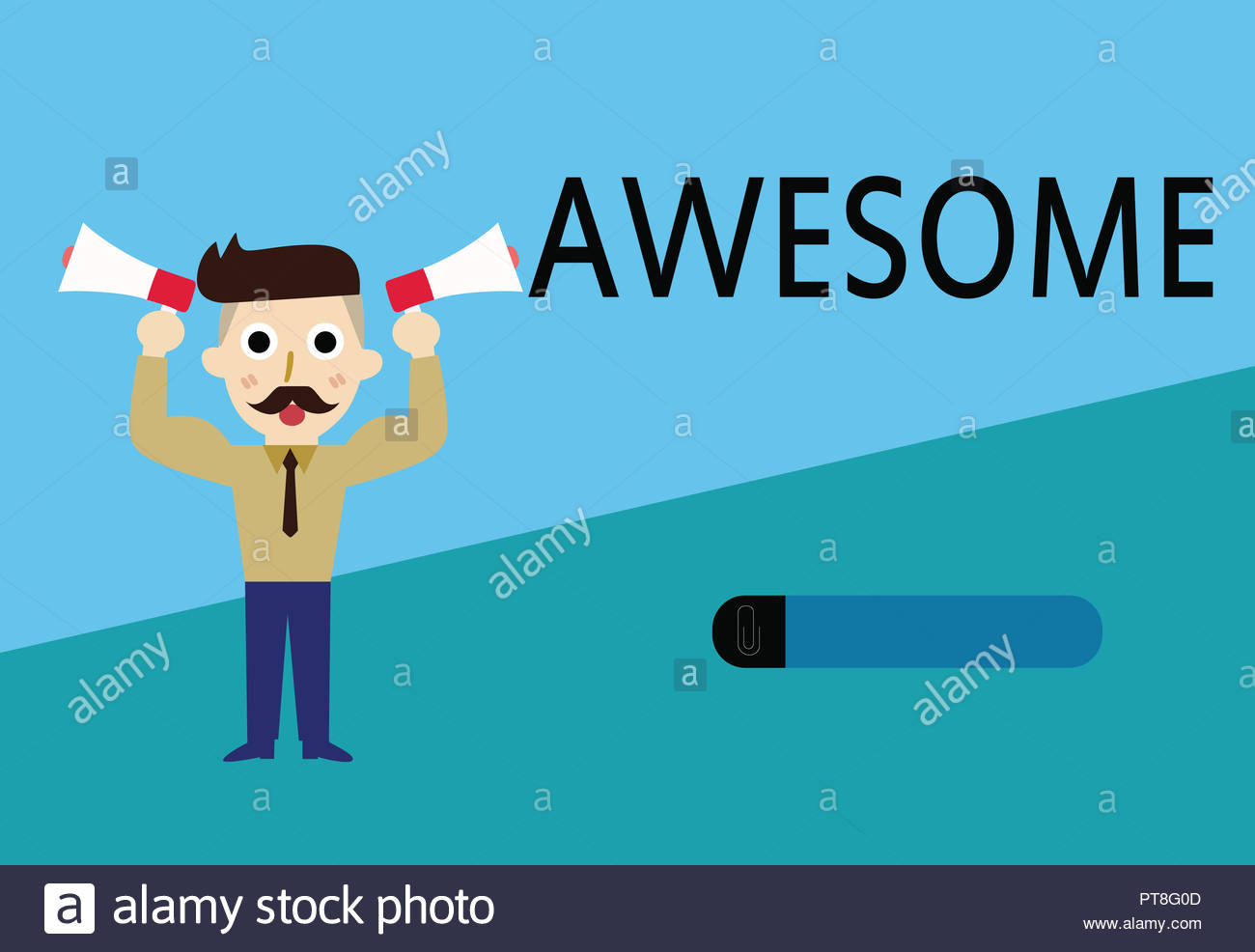 three

five
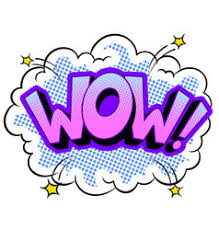 three

four
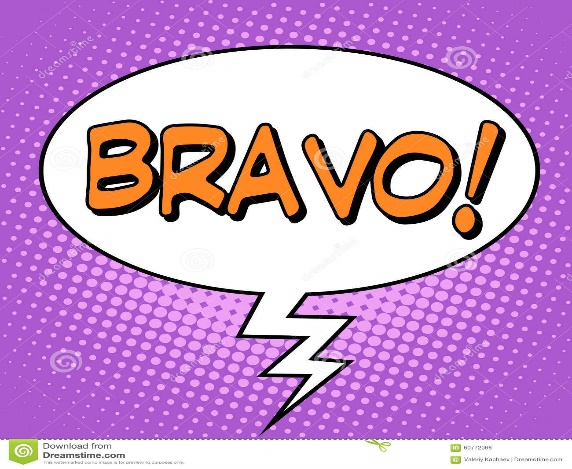 five

four
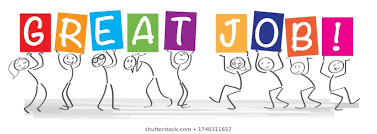 seven

six
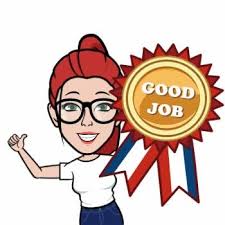 eight

six
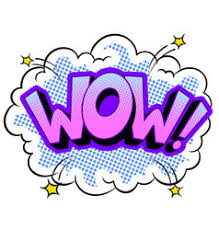 nine

seven
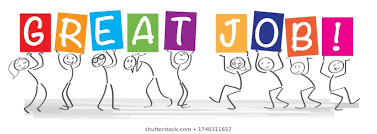 nine

eight
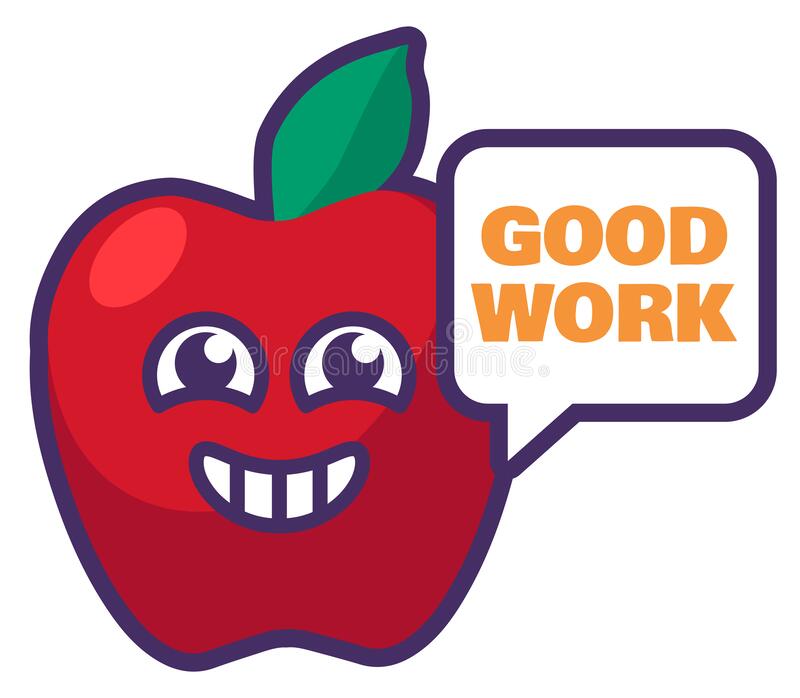 ten

seven
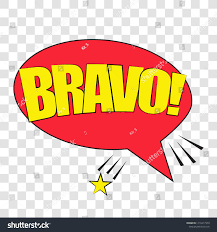